Indica
WagonR
Ritz
Swift Dzire
Etios
Xcent
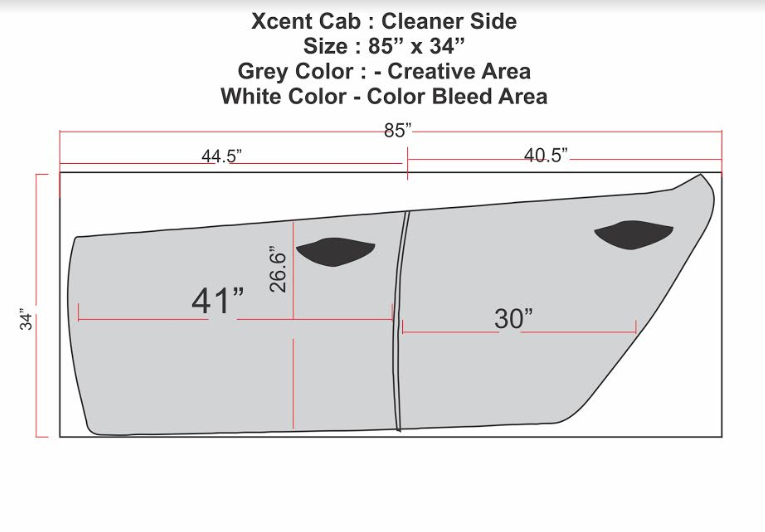